Pengujian Perangkat Lunak
Safitri Jaya
Pendahuluan
Pengujian Perangkat Lunak merupakan suatu tahapan penting dalam pembangunan perangkat lunak.
Pengujian dilakukan dengan cara mengevaluasi kofigurasi perangkat lunak yang terdiri dari spesifikasi kebutuhan,deskripsi perancangan dan program yang dihasilkan
Hasil evaluasi kemudian dibandingkn dengan hasil uji yang diharapkan.
Jika ditemukan kesalahan maka perbaikan perangkat lunak harus dilakukan untuk kemudian diuji kembali
Pengertian
Pengujian Perangkat Lunak adalah proses menjalankan dan mengevaluasi sebuah PL secara manual maupun otomatis untuk menguji apakah PL sudah memenuhi persyaratan atau belum atau untuk menentukan perbedaan antara hasil yang diharapkan dengan hasil sebenarnya.
Prinsip pengujian
Dapat dilacak hingga ke persyaratan atau dokumen SRS
Pengujian harus direncanakan sebelum pelaksanaan pengujian.
Pengujian harus dimulai dari hasil yang kecil,diteruskan ke hal-hal yang besar.
Pengujian yang berlebihan tidak akan mungkin dilaksanakan.
Pengujian sebaiknya dilakukan pihak ketiga
Tujuan pengujian
Menilai apakah perangkat lunak yang dikembangkan telah memenuhi kebutuhan pemakai.
Menilai apakah tahap pengembangan PL sesuai dengan metodologi yang digunakan.
Membuat dokumentasi hasil pengujian yang menginformasikan kesesuai PL yang diuji dengan spesifikasi yang ditentukan.
Tahap pengujian
Tentukan apa yang akan diukur melalui pengujian.
Bagaimana pengujian akan dilaksanakan.
Membangun suatu kasus uji (test case) yaitu sekumpulan data atau situasi yang akan digunakan dalam pengujian.
Tentukan hasil yang akan diharapkn atau hasil yang sebenarnya.
Jalankan Kasus pengujian.
Bandingkan hasil pengujian dan hasil yang diharapkan.
Black Box Testing
Menfokuskan pada keperluan fungsional dari software. 
Blackbox testing merupakan pendekatan untuk menemukan kesalahan selain menggunakan whitebox testing. 
Blackbox testing mengabaikan struktur kontrol dan difokuskan pada informasi domain.
Keuntungan Black Box Testing
Pengujian tidak berupa non teknis. 
Pengujian kasus dirancang segera setelah spesifikasi fungsional yang lengkap. 
Digunakan untuk memverifikasi kontradiksi dalam sistem aktual dan spesifikasi.
Kekurangan Black Box Testing
Inputan pengujian berasal dari ruang sampel yang besar. 
Sulit untuk mengidentifikasi semua inputan dalam waktu pengujian yang terbatas. Test case menjadi lambat dan sulit. 
Kemungkinan memiliki jalur yang tidak dikenal selama pengujian
Kesalahan dalam Black Box Testing
Fungsi-fungsi yang salah atau hilang 
Kesalahan interface 
Kesalahan dalam struktur data atau akses data eksternal 
Kesalahan performansi 
Kesalahan inisialisasi dan terminasi
Metode Black Box Testing
Equivalence Partitioning 
Boundary Value Analysis 
Comparison Testing 
Sample Testing 
RobustnessTesting 
Behavior Testing 
Requirement Testing 
Performance Testing 
Smoke Test 
Regression Testing 
Sanity 
Graph Based Testing Methods
Error Guessing Testing
White box testing
Teknik ini digunakan untuk mengetahui cara kerja PL secara internal. 
Pengujian dilakukan untuk menjamin operasi-operasi internal sesuai dengan spesifikasi yang telah ditetapkan dengan menggunakan struktur kendali dari prosedur yang dirancang
Cont …
Structural Testing or Logic-driven Testing or Glass Box Testing 
Yang dibutuhkan > Source code 
Menguji lebih “dekat” tentang detail prosedur perangkat lunak. 
Yang diselidiki : logical path (jalur logika) perangkat lunak
Mengapa source code
Dengan source code, dapat dilakukan pengujian tentang :
Structural Testing process 
Program Logic-driven Testing 
Design-based Testing 
Examines the internal structure of program
Pengujian white box testing
Menjamin seluruh independent Path dieksekusi paling sediki satu kali. 
Independent Path adalah jalur dalam program yang menunjukkan paling sedikit satu kumpulan proses atau kondisi baru.
Mengeksekusi pengulangan (Looping) dalam batas batas yang ditentukan.
Menguji struktur data internal
Keuntungan white box testing
Menghasilkan program yang benar dan sempurna 100%, karena
Mengerjakan seluruh keputusan logika 
Mengerjakan seluruh loop (sesuai batas) 
Menjamin seluruh jalur independen dalam modul dikerjakan minimal 1x 
Mengerjakan seluruh data internal yang menjamin validitas 
Syarat 
Mendefinisikan semua logical path 
Membangun kasus untuk pengujian 
Mengevaluasi hasilnya 
Menguji secara menyeluruh
Kekurangan white box testing
Pengujian secara menyeluruh justru menimbulkan masalah sumber daya 
Program yang kecil bisa menghasilkan banyak sekali jalur logika
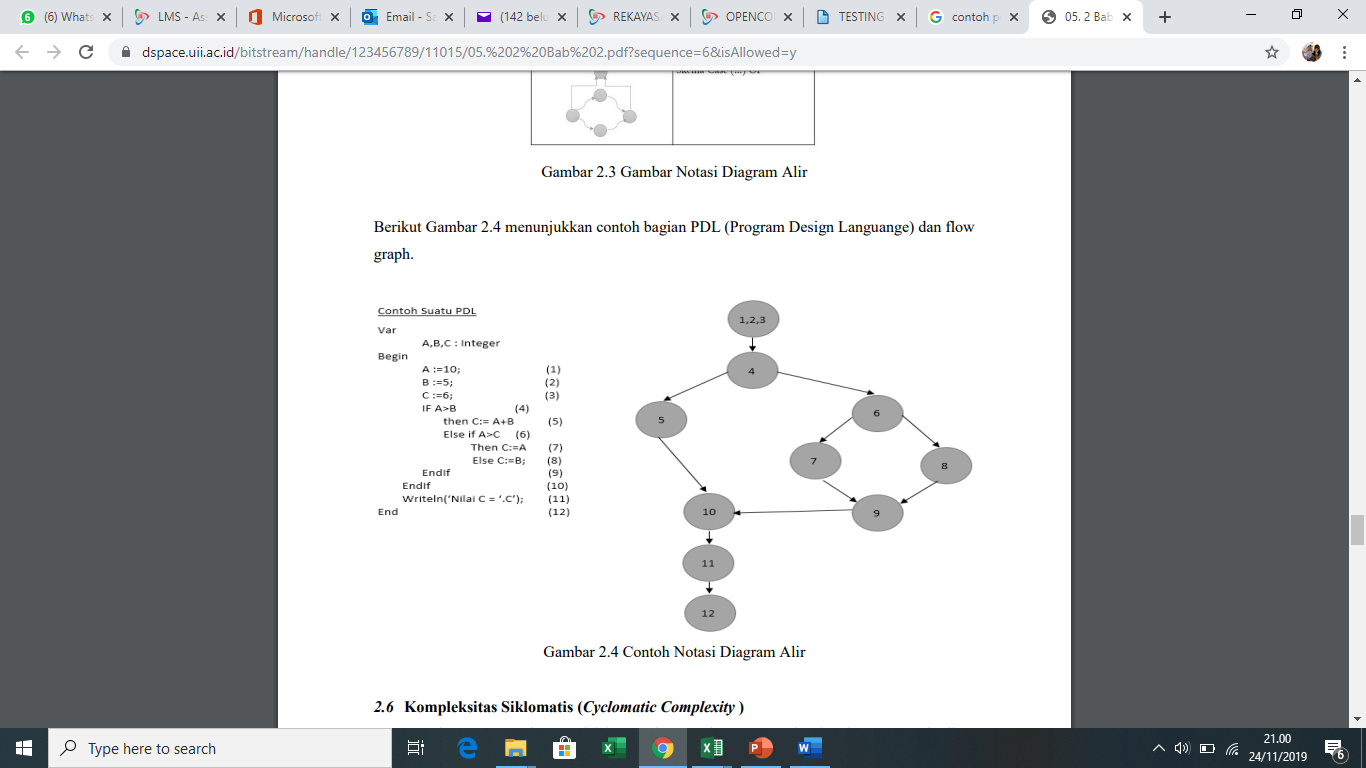